Lasten ja nuorten mielenterveyspalveluiden kehittämisen tilannekatsaus Lasten, nuorten ja perheiden palvelut -jaosto
Tehtäväaluepäälliköt 
Marjo van Dijken & Hanna Lehtinen

6.9.2023
Lasten ja nuorten mielenterveys-, päihde- ja riippuvuuspalvelujen kehittäminen keskeinen strateginen tavoite (Hyvinvointialueen talousarvio 2023)
Lasten ja nuorten mielenterveystyön työnjakoa selkeytetään ja yhteistyötä tiivistetään opiskeluhuollon (terveydenhoitajat, psykologit ja kuraattorit), perheneuvolapalvelujen ja nuorten psykososiaalisten palvelujen kesken palveluun pääsyn nopeuttamiseksi 
Yhteistyötä HUS lasten- ja nuorisopsykiatrian kanssa tiivistetään laajentamalla yhteistä kehittämistyötä, kuten RRP-hankkeessa tapahtuva hoitopolkujen kehittäminen.
Lasten ja nuorten mielenterveyttä tuetaan nopeuttamalla pääsyä mielenterveyttä tukevien ja hoitavien palvelujen piiriin
Ajankohtainen tilanne ja tarve jatkokehittämiselle (1/2)
Hyvinvointialueen tulee järjestää alueensa asukkaille mielenterveys-, päihde- ja riippuvuuspalvelujen kokonaisuus, jossa huomioidaan
Häiriöiden tutkimus, hoito ja kuntoutus (terveydenhuolto)
Ohjaus ja neuvonta, psyykkisen toimintakyvyn heikkenemisestä johtuvaan tuen tarpeeseen kohdennetut palvelut, päihteettömyyden tuki, päihde- ja riippuvuustyön yleiset ja erityiset palvelut (sosiaalihuolto)
Tuen ja hoidon välisen eron määrittely on tällä hetkellä vaikeaa
Työntekijälle tulisi olla selvää, kumpaa hän on milloinkin asiakkaalle tarjoamassa
Tällä hetkellä kirjaaminen tapahtuu pääsääntöisesti sosiaalihuollon rekisteriin. 
 Rahoituksen ja hoitotakuun seurannan näkökulmasta on välttämätöntä, että tehty työ kirjautuu oikeaan rekisteriin
8/30/2023
3
Ajankohtainen tilanne ja tarve jatkokehittämiselle (2/2)
Suunniteltu järjestämisvastuun mukainen työnjako erikoissairaanhoidon ja hyvinvointialueen palvelujen välillä ei kaikilta osin toteudu
Lähetteitä palautuu merkittävä määrä
Lähetteiden palautumisen jälkeistä tilannetta on mahdoton seurata (lähettäviä tahoja useita) ja varmistaa, ettei yksikään lapsi/nuori putoa palvelujen väliin
Perustason palvelujen rakenteet eivät ole tällä hetkellä riittävät keskivaikeiden mielenterveydenhäiriöiden hoitoon tai pitkäkestoista tukea edellyttävien (esim. kehityksellisten erityisvaikeuksien) häiriöiden seurantaan
Nepsy-palveluketjun kehittäminen Käypä hoito -suosituksen mukaiseksi alkanut oppilashuollossa, mutta erityisesti diagnostinen polku perustasolla ei ole vielä vakiintunut ja vaatii jatkokehittämistä
Yhteistyön kehittämistä tarvitaan jatkossa myös muihin sosiaalipalveluihin, esim. perhesosiaalityö

Tällä hetkellä palvelu tuotetaan erikoissairaanhoidon ikärajoja noudattaen kahdesta eri yksiköstä (alle kouluikäiset – 12 v ja 13v – 21 v) – palvelun siirtyessä palvelusta/yksiköstä toiseen tapahtuu palvelun/hoidon katkoksia
30.8.2023
4
Miten olemme lähteneet liikkeelle?
Tarve kehittää alle kouluikäisten SEKÄ peruskouluikäisten palveluketjuja ja palvelurakenteita saman aikaisesti.
Palveluketjujen 
kehittäminen ja kuvaaminen (Nepsy, masennus/ahdistus/pelko, päihde/riippuvuus)

Millaista palvelua tarjoamme missäkin rakenteessa lapselle ja nuorelle?
Mitkä toiminnot  tarjoavat vanhemmille tukea? 
Kuinka laajasti käytämme valtakunnallisia ohjatun omahoidon palveluja?
Millaisia ryhmämuotoisia palveluja järjestämme?
Miten järjestöjen palvelut liittyvät hyvinvointialueen palvelupolkuihin?
Rakenteiden kehittäminen

Millainen rakenne varmistaa, että järjestämme palvelut lain osoittamalla tavalla?
Miten varmistamme sen, että emme tee päällekkäistä työtä,  mutta tuotamme palvelut yhteensovittavasti?
Millaiset ovat riittävät resurssit toteuttamaan mielenterveyttä tukevaa palvelua ja varmistamaan hoidon toteutumisen?
18-21 vuotiaiden nuorten palveluiden kehittäminen samanaikaisesti 
yhdessä aikuisten palveluiden kanssa
30.8.2023
5
Palveluketjujen ja -polkujen jäsentäminen ja kuvaaminen auttaa tarjoamaan asiakkaan tilanteeseen sopivan,            oikea-aikaisen sekä vaikuttavan palvelun
Palveluketju on palvelukokonaisuus, joka muodostuu tietylle asiakasryhmälle tarkoitetuista perättäisistä tai osin yhtäaikaisesti toteutuvista palveluista. Palveluketjujen keskiössä on asiakkaan prosessi, jonka mukaisesti kuvataan terveydenhuollon, sosiaalipalveluiden ja muiden toimijoiden työnjako ja yhteistyö.

Palvelupolku on asiakkaan palvelutarpeeseen perustuva suunnitelmallinen kokonaisuus, joka toteutuu yksilöllisesti ja etenee vaiheittain. Palvelupolku koostuu useista eri palveluista tai palveluprosesseista. Palvelupolku tarkoittaa asiakkaan ja palvelun tuottajan välisten kohtaamisten eli palvelutapahtumien joukkoa.
30.8.2023
6
Palveluketjun/polun jäsennys on käynnissä
S
E 
U
L
O
N
T
A

&

OMAHOITO
Alkuvaihe
Työskentely
Päätösvaihe
Seuranta
Palvelutuotteet:

- Tuen tarpeen arviointi
Konsultaatio
Monialainen konsultaatioryhmä
Palvelutuotteet:

 - Hoidon ja palvelun päättyminen (sis jatkosuunnitelma)
Palvelutuotteet:

 - Ohjaus ja arviointijakso
 - Monialainen arvio ja ohjausjakso
- Hoito, ohjaus,  kuntoutus tai palvelujakso
 Ryhmämuotoinen hoito,   ohjaus, kuntoutus tai palvelu
Palvelutuotteet:

 - Seuranta ja ohjaus
Menetelmät / työmuodot
Menetelmät / työmuodot
Menetelmät / työmuodot
Menetelmät / työmuodot
Työohjeet (hyva intra)
Työohjeet (hyva intra)
Työohjeet (hyva intra)
Työohjeet (hyva intra)
7
Mielenterveys-,päihde- ja riippuvuuspalvelujen rakenteen jäsentäminen
Erityispalveluiden taso
- Erikoissairaanhoito, vaativa lääkinnällinen kuntoutus
Voidaan toteuttaa ostona tai omana palveluna
Perustason erityistaso
- Keskivaikeiden mielenterveyshäiriöiden hoito, diagnoosia vaativat hoidot kuten laku-kuntoutus tai strategia-ryhmä-
Perustason kohdennetut palvelut 
Ihmeelliset vuodet ryhmä, yksilö- ja perhetyöskentely, 
vanhempien ohjausta, kotiin vietäviä valmennuksia yms.
Perustason palvelut
- Yhdessä sovitut seulovat menetelmät, omahoito-ohjelmat, psykoedukaatiovideot, vanhempien etäryhmät yms.
30.8.2023
8
Lasten- ja nuorten MTPR palvelujen porrastus lainsäädännön ja järjestämisvastuun näkökulmasta
Opiskeluhuolto
Ennaltaehkäisy, varhainen tuki, lievät mielenterveyshäiriöt ja –haasteet

Esim. Ohjattu omahoito, lyhytinterventiot

Oppilas- ja opiskelijahuoltolaki
Terveydenhuoltolaki
Sosiaalihuollon tukea antavat palvelut 

Sosiaalihuollon mielenterveyttä, päihteettömyyttä  ja vanhemmuutta tukevat palvelut sekä riippuvuuksia estävät palvelut


Lasten- ja nuorten päihde- ja mielenterveystyö, 
kasvatus- ja perheneuvonta, perhesosiaalityön ja lastensuojelun palvelut

Kasvatus- ja perheneuvonta SHL §26
Päihde- ja riippuvuustyö SHL §24
Mielenterveystyö SHL §25
Terveydenhuollon keskivaikeiden mielenterveys-, päihde- ja riippuvuushäiriöiden hoito 

Keskivaikeat ja komplisoituneet mielenterveyden häiriöt

Kehitykselliset häiriöt kun perustason kuntoutus on riittämätöntä

”MTPR-palvelut”



Mielenterveyslaki 
Terveydenhuoltolaki
Erikoissairaanhoito

Vaikeat tai pitkittyneet mielenterveyshäiriöt ja kehitykselliset häiriöt
Terveydenhuollon palvelut lieviin häiriöihin 

Ennaltaehkäisy, varhainen tuki/hoito, lievät kehitys- ja mielenterveyshäiriöt ja –haasteet
Neuvola, kuntoutus, psykologit

Mielenterveyslaki 
Terveydenhuoltolaki
30.8.2023
9
Uuden palvelurakenteen tavoitteena on vahvistaa asiakaslähtöistä yhdessä tekemistä
30.8.2023
10
Alle 18-vuotiaaan lievän tai keskivaikean mielenterveys-, päihde tai riippuvuusoireen hoitopolun toimintaideologia (ei akuuttia hoidontarpeen arviointia vaativat tilanteet)
Keskivaikeat ja komplisoituneet häiriöt
Lievät häiriöt
Huoltajan yhteydenoton kautta neuvolan/ varhaiskasvatuksen/koulun/oppilaitoksen opettajalla, opiskeluhuollon ja/tai sosiaali-/terveydenhuollon ammattihenkilöllä herää huoli lapsen/nuoren terveydentilanteesta
Hoito-suunnitelma


&

Hoidon toteutus
Lääkärin arvio jatkohoidosta tai hoidon päättämisestä
Konsultaatiokutsu käsitellään MTPR tiimissä/yksikössä:

Lääkäri päättää hoidon aloittamisesta

- Lapselle tai nuorelle nimetään terveydenhuollon ammattilainen, joka toimii potilaan vastuutyöntekijänä yhdessä opiskeluhuollon ja/tai sosiaali-/terveydenhuollon oma-/vastuutyöntekijän kanssa

- Lapselle tai nuorelle nimetään hoitovastuussa oleva lääkäri
Arvio & interventio
Huoli herää huoltajalla
Kun annettu interventio on riittämätön 
eli lapsen/nuoren oireilu ei lievity tai pahenee, sosiaali-/terveydenhuollon tai opiskeluhuollon omatyöntekijä
sopii huoltajan kanssa  konsultaatiokutsun tekemisestä MTPR-tiimin/yksikön arvioon
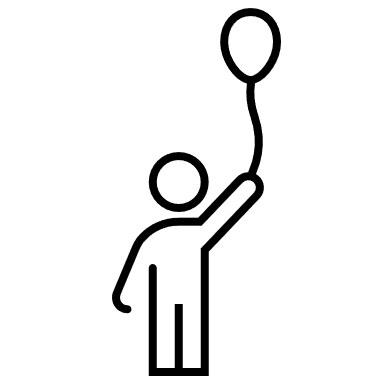 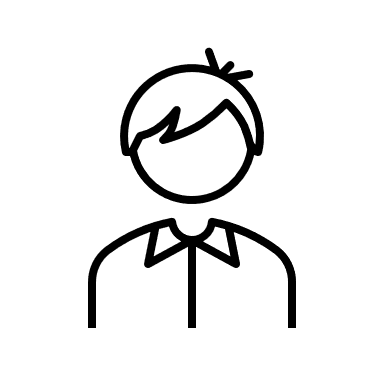 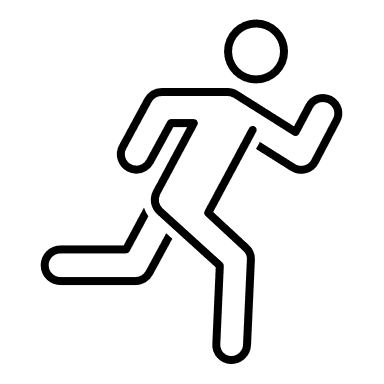 Huoli herää neuvolan/varhaiskasvatuksen/koulun/oppilaitoksen opettajalla, opiskeluhuollon ja/tai sosiaali-/terveydenhuollon ammattihenkilöllä lapsen/nuoren terveydentilanteesta
Arvio & interventio
Jatkuva arviointi
Hoitotakuu
Sosiaali- /terveydenhuollon tai opiskeluhuollon oma-/vastuutyöntekijä kulkee lapsen/nuoren ja perheen rinnalla koko hoitoprosessin ajan
11
Toimintatavan muutos aiheuttaa väistämättä muutoksia palvelurakenteissa
… Henkilöstön uudelleen kohdentamista
... Muutoksia esihenkilötyön kohdentamiseen
… Olemassa olevan resurssin uudelleen organisoinnilla haetaan parempaa palvelujen sujuvuutta ja tehokkuutta. Resurssin riittävyys suhteessa palvelutarpeen kasvuun arvioitava. 
… Voidaanko perustason erityistason mtpr –palveluun panostaminen todentaa erikoissairaanhoidon kustannusten laskemisena jatkossa?
Kehittämisprosessi etenee syksyllä 2023
Työntekijöistä ja esihenkilöistä koostuva kehittäjäryhmä kokoontuu säännöllisesti
Työntekijöiden kuulluksi tuleminen ja osallisuus on tärkeää ​
Kaikilla työntekijöillä on ollut mahdollisuus ehdottaa omia ehdotuksia palveluiden toteuttamistapoihin elokuun 2023 ajan​
Kehittämisprosessille on nimetty oma ohjausryhmä ja heille vietiin 4.9 kaksi eri suosituinta ehdotusta, joista yhteen lähdetään tekemään tarkempaa selvitystä vakanssimääristä ja muista vaadittavista rakenteista​
Nuorisovaltuusto tutustunut kehittämistyöhön 4.9​
Luottamusmiehet on pidetty ajantasalla prosessin etenemisestä
 Tavoite on, että vuoden 2024 alusta meillä on uudistunut lasten ja nuorten mielenterveys-, päihde ja riippuvuuspalveluiden rakenne
30.8.2023
13
Lanupen jaoston huomiot ja syötteet kehittämistyölle?
30.8.2023
14
Kiitos!
Lisätietoja 

Hanna Lehtinen, lapsiperheiden lääkäri ja kuntoutuspalveluiden tehtäväaluepäällikkö, puh 040-186 3607, hanna.lehtinen@vakehyva.fi 

Marjo van Dijken, lapsiperheiden psykososiaaliset palvelut, puh 050-303 6807, marjo.vandijken@vakehyva.fi